Sensing Trigger Frame for 11bf
Date: 2022/3/25
Authors:
Slide 1
Abstract
In [1], two options for Sensing Trigger frames are proposed. 
Opt. 1: Define new Trigger frame variant for sensing
Opt. 2: Reuse Ranging Trigger frame for sensing

We propose an Opt. 3 for Sensing Trigger frame.
Opt. 3: Reuse Ranging Trigger frame for transparent sensing [2][3]
Keep the Ranging Trigger frame format unchanged
Indication for sensing
Use reserved bits for Measurement Setup ID and Measurement Instance ID
Slide 2
Recap – Opt. 1
Add a new Trigger Type: use value of 9




Trigger Dependent Common Info subfield: Use 3 or 4 bits to define Sensing Trigger Subtype




Pros: Provides flexibility for sensing purposes 
Cons: Requires new design of the frame format
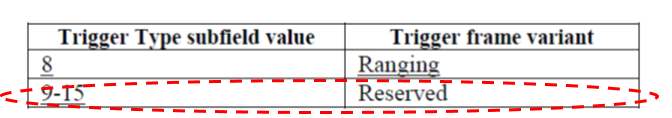 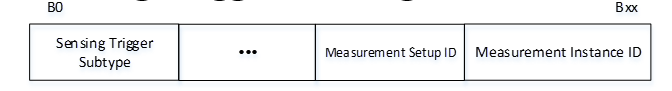 Slide 3
Recap – Opt. 2
Reuse 11az Ranging Trigger frame



Change the Trigger Dependent Common Info field format: Indication, Measurement Setup ID and Measurement Instance ID




Pros: Requires minor changes
Cons: May cause interoperability issues for legacy devices
The legacy device will interpret the Measurement instance ID as its AID and causes error.
Only when Ranging Trigger Subtype value = 4 (Passive Sounding), the Trigger Dependent Common Info field contains 2 bytes.
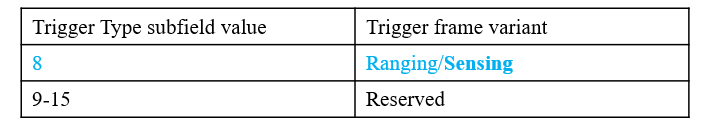 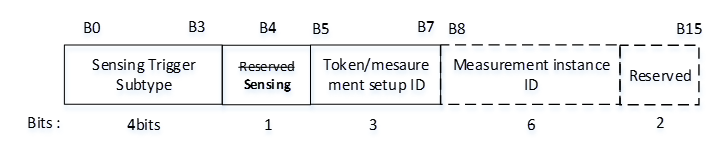 Slide 4
[Speaker Notes: Length inconsistent]
Opt. 3-A: Sensing Trigger frame subtype
Reuse 11az Ranging Trigger frame



Sensing Trigger frame subtype (in Trigger Dependent Common Info)






Pros: Keep minimum changes to chip vendors and algorithms
The subtype value and the corresponding subvariant are consistent with that for legacy devices.
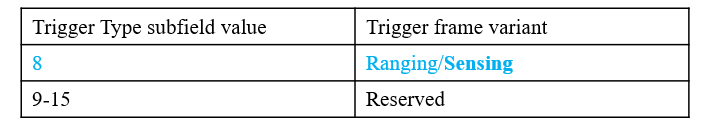 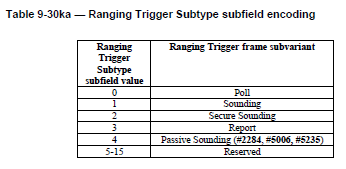 Byte (11az)
Byte (11bf)
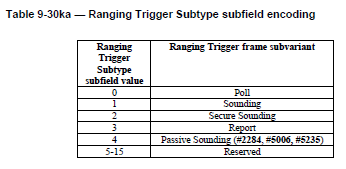 1
1
1
1
1
1
1
2
n/a
n/a
1
Slide 5
[Speaker Notes: Keep purpose consistent]
Opt. 3-B: Indication for Sensing
Indication for Sensing Trigger frame (Trigger Dependent Common Info)
For Sensing Poll Trigger frame







For Sensing Sounding/Report Trigger frame
11bf
Token field: increment by 1
Reserved
11bf
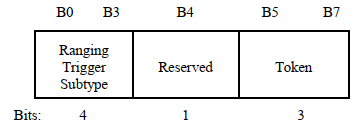 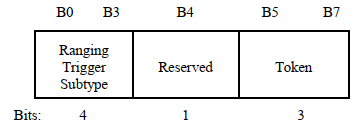 11az
11az
Slide 6
Opt. 3-C: Measurement Setup ID and Measurement Instance ID
Reserved bits in Common Info field in Poll, Sounding and Report Ranging Trigger for 11az
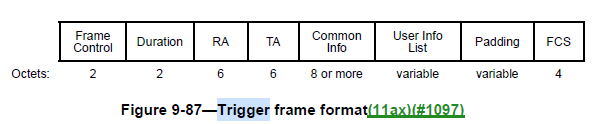 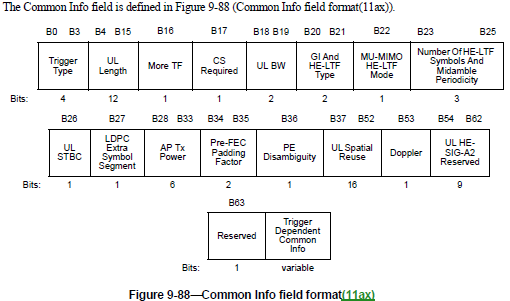 Slide 7
Opt. 3-C: Measurement Setup ID and Measurement Instance ID
Reserved bits in User Info field in the Poll and Report Ranging Trigger for 11az





Reserved bits in User Info field in the Sounding Ranging Trigger for 11az
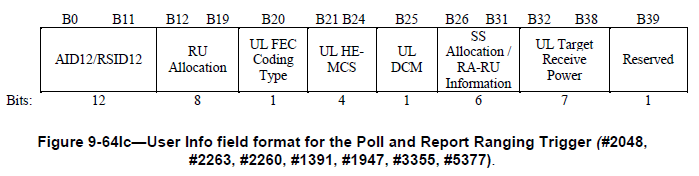 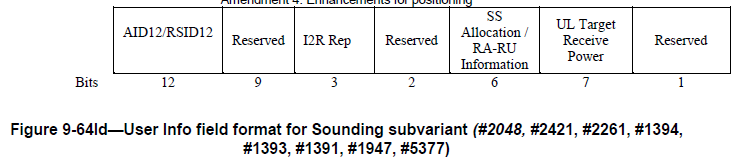 Slide 8
Option comparison for sensing trigger frames for 11bf
Slide 9
Straw Poll
Which option do you prefer to define the Sensing Trigger frame format?

Opt. 1: Define new Sensing Trigger frame (Slide 3)
Add Trigger Type value of 9 
Opt. 2: Reuse Ranging Trigger frame (Slide 4)
Reuse Trigger Type value of 8 
Redefine Trigger Dependent Common Info subfield for sensing
Opt. 3: Reuse Ranging Trigger frame (Slide 5-8)
Reuse Trigger Type value of 8 
Utilize reserved bits for sensing
Abstain
Slide 10
[Speaker Notes: Slide - slide]
Reference
[1] https://mentor.ieee.org/802.11/dcn/22/11-22-0457-00-00bf-trigger-frame-for-11bf.pptx
[2] https://mentor.ieee.org/802.11/dcn/21/11-21-0504-09-00bf-specification-framework-for-tgbf.docx
[3] https://www.ieee802.org/11/private/Draft_Standards/11az/index.html
Slide 11